Birth Defects Surveillance in Nigeria: Ibadan Experience
By:
Dr Adejumoke Idowu AYEDE
Department of Paediatrics
College of Medicine, University of Ibadan
And University College Hospital, Ibadan,
Nigeria.
The outline
The twin Institutions
The sub groups
Strategies for group establishment
Baseline data collection
Baseline data publications
Meeting with FMOH
Birth defect surveillance as part of agenda for Children with Special Needs sub-committee of CHTWG of FMOH
Immediate next plans
Our Institutions
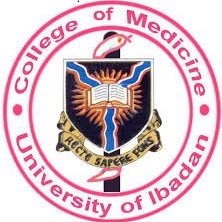 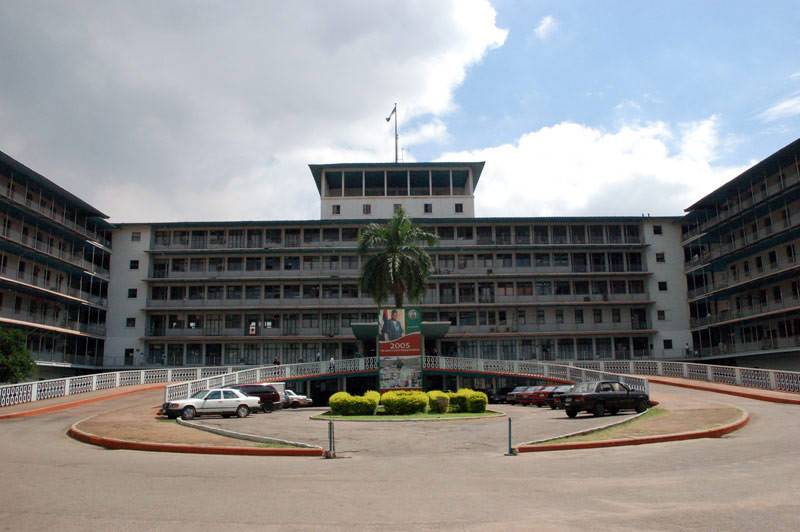 Team Members (2015)
Other members
Core Members
Paediatric Cardiology Team: Prof S.I 			                            Omokhodion 		                                  Sub-team  Leader
                                               Dr O.O Ogunkunle
                                               Dr A. Adebayo
Endocrine and Genetics  Team:  Dr Ashubu                                                 			        Sub-team Leader                                                                              
Paediatric Surgical Team: Dr Lawal                                                  	                                    Sub-team Leader
                                                 Dr Olulana  
                                                 DrOgundoyin
Dr. A. I. Ayede: Team Chair
Dr. A. O. Adeleye: Team Co-Chair
Dr. A. A. Olusanya: Team Secretary
Other members cont’d
Ophthalmology                        Prof. Baiyeroju                                        			           Sub-team Leader
                                                        Dr. Olusanya 
OLA Oluyoro, Ibadan               Dr. V. Joel-					          Medewase                           	                                         Sub-team Leader  
Urology                                            Dr. S. Adebayo                                        			         Sub-team Leader    
                                                              Dr. Takure
  Policy Makers                                Dr Afolabi   K.                        		          Reproductive Health Unit 			                             FMOH
                                                              Dr James                                		          Child Health Unit FMOH
                                             Child Health FMOH
Paediatric Nephrology Team: Dr. Ada Asinobi                                   	                                         Sub-team Leader
                                                         Dr Ademola 
Cranio-Facial Surgery               Dr. Olusanya                                           		                         Sub-team Leader                                                                                 
Prenatal Screening  Team        Dr. G. Ogbole                                          	                                         Sub-team Leader
                                                         Dr. Akinmoladun                                                                      			     Prof. A. Agunloye
Obstetrics    Team                     Prof. O. Olayemi O                                		                      Sub-team Leader
                                                         Dr Mohanson-			         Bello
		                      Dr A. Adekanibi
Strategies for group establishment
Shared vision
Goals and objectives
Monthly token contributions from members
Initial monthly meetings and later less frequently
Proposal and publication targets
Institutional involvement and seeking for support
Chair and Co-Chair Joined ICBDSR
Co-Chair attended Tanzania meeting 2016
Baseline burden data collection and publications
Afr. J. Med. med. Sci. (2016) 45, 421-431 
Implementing fetal anomaly ultrasound screening programs in developing countries: strategies, challenges, lessons and recommendations from Ibadan, Nigeria
AO Adeleye1 , AI Ayede2 , JA Akinmoladun3 , GI Ogbole3 , AM Agunloye 3 , AA Olusanya4 , OO Ogunkunle2 , AO Asinobi2 , TA Lawal5 , BA Olusanya 6 , OF Ashubu2 , AOA Adekanbi7 , SI Omokhodion2 , AO Adeyinka3 and TO Alonge 8.

Afr. J. Med. med. Sci. (2016) 45, 433-438
Congenital anomalies in Ibadan, Nigeria
AI Ayede1 , AO Adeleye2 , AA Olusanya3 , TA Lawal4 , BA Olusanya5 , OO Ogunkunle1 , AO Asinobi1 , BE Adebayo1 , OO Jarrett1 , DI Olulana4 , OO Ogundoyin4 , OF Ashubu1 , IO Morhason-Bello6 , AOA Adekanbi6 , AM Baiyeroju5 , VI Joel-Medewase7 , AD Ademola1 , O Olayemi6 , GI Ogbole8 , JA Akinmoladun8 , AM Agunloye8 , OO Akinrinoye1 , AO Takure9 , OB Oyewole1 , OM Oluwatosin10 and SI Omokhodion1
Baseline burden data collection and publications 2
Afr. J. Med. Med. Sci. (2017) 46, 49-55
Congenital paediatric surgical cases in Ibadan: patterns and associated malformations
TA Lawal1,2, AO Adeleye1,3, AI Ayede4,5, OO Ogundoyin1,2, DI Olulana1,2 , AA Olusanya6,7, BA Olusanya8,9, OO Jarrett4,5, AO Asinobi4,5 , OF Ashubu5 and OO Busari5
Afr. J. Med. Med. Sci. (2017) 46, 259-265
Congenital craniofacial anomalies: The experience of a sub-Saharan African tertiary hospital.
AA Olusanya1 , AO Adeleye2 , AI Ayede3 , TA Lawal4 , BA Olusanya5 , OO Ogunkunle3 , AO Asinobi3 , VI Joel-Medewase6 , AM Agunloye7 , OF Ashubu3 , AI Michael8 , OM Oluwatosin8 and O Olayemi9
Joined ICBDSR and Colaborated with CDC USA
ICBDSR
Lorenzo Botto
Boris Groisman
Pierpaolo Mastroiacovo- Director of the Coordinating Centre of International Clearinghouse for Birth Defects Surveillance and Research, Rome, Italy
Proposed sites
Ibadan- capital of Oyo State with a population of ~3 million, and 4.5% births per year.
Project Objectives:
Determine the prevalence of neural tube defects, oro-facial clefts, talipes equinovarus, limb deficiencies, anorectal malformations, hypospadias, gastroschisis and omphalocoele in the three main birthing hospitals in Ibadan, Nigeria.
 
Determine any apparent clinical  and or socio-demographic associations with the prevalence of each of these defects.

Quantify the human and financial resources  required to provide medical care for the affected children.
Inclusion / Exclusion Criteria
Inclusion Criteria
Live births  up to  hospital discharge or 7 days of age / still births occurring in the selected hospitals regardless of mother’s place of residence
Babies weighing ≥1000g at birth

 Exclusion criteria
Referrals from other hospitals or from the community for babies not born in the participating hospitals
Babies born before arrival (BBA) (only babies actually delivered within the hospital premises will be included)
Defects to be included
Neural Tube Defects: Anencephaly
                                  Craniorachischisis
                                  Encephalocele
                                  Spina bifida 
Orofacial Clefts: Cleft palate alone 
                                 Cleft palate
                                 Bilateral Cleft Lip
                                 Cleft lip, bilateral
         Cleft Lip, specified as unilateral
Cleft Hard Palate with Bilateral Cleft lip
MSS: Talipes Equinovarus 
             Limb reduction deficiencies
Anorectal malformations   				Imperforate anus 
Anal atresia with vestibular fistula
 Anal atresia 
Gastroschisis
Omphalocele
Hypospadias
Process in Nigerian Birth Defects Surveillance System
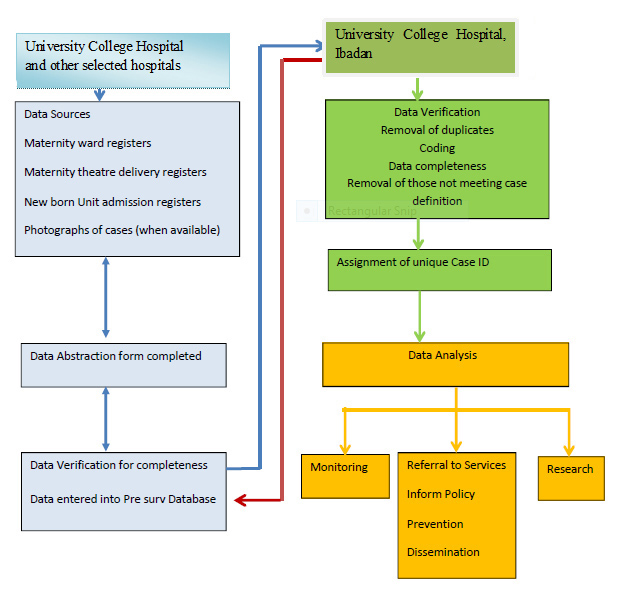 Meeting with FMOH
OBJECTIVES
To provide an orientation on Birth Defect Surveillance 

To determine specific activities (advocacy, promotional, curative, surveillance) being implemented by different stakeholders in the country

To obtain general consensus and a way forward on the feasibility of establishing Birth Defect Surveillance in Nigeria.
HIGHLIGHT
The highlight of the meeting were presentations by the participants, group work and plenary which brought the:

Burden
Challenges 
Ethical considerations
Existing opportunities
Recommendation
Articulated next steps
KEY RECOMMENDATIONS
Develop a strategic document on Birth Defect Surveillance

Constitute a core group to develop draft of action protocol, tools for training and surveillance

Institutionalize Birth Defect Surveillance in two facilities in each of the six geopolitical zones

Develop health information management system for Birth Defect Surveillance
ACTIONS
Action plan
Protocols
Tools
Current success stories:
Buy in by FMOH
FMOH CHTWG rejuvenated
Sub-Committee on children with special needs in which birth defects surveillance is a najour components
What are our current needs?
Grant 
More institutional support
Dedicated staff
THANK YOU